Диагностическая школа
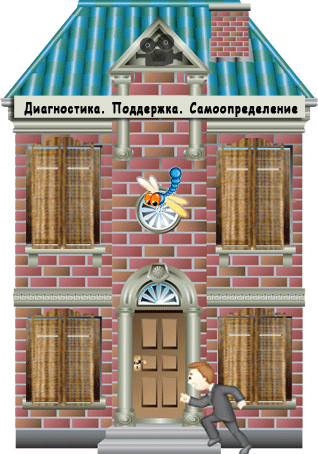 Быстренкова Ольга Сергеевна, учитель истории и обществознания ГБОУ школы №197
2
Самоопределение
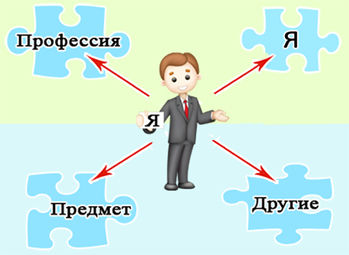 Диагностическая школа
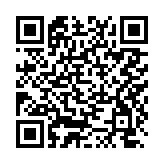 http://дш.школа-197.рф/
Свидетельство о государственной регистрации программы для ЭВМ № 2018616542
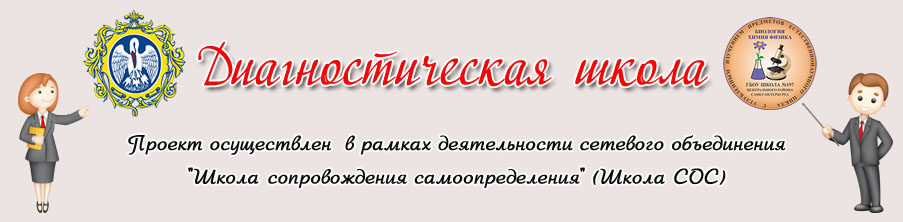 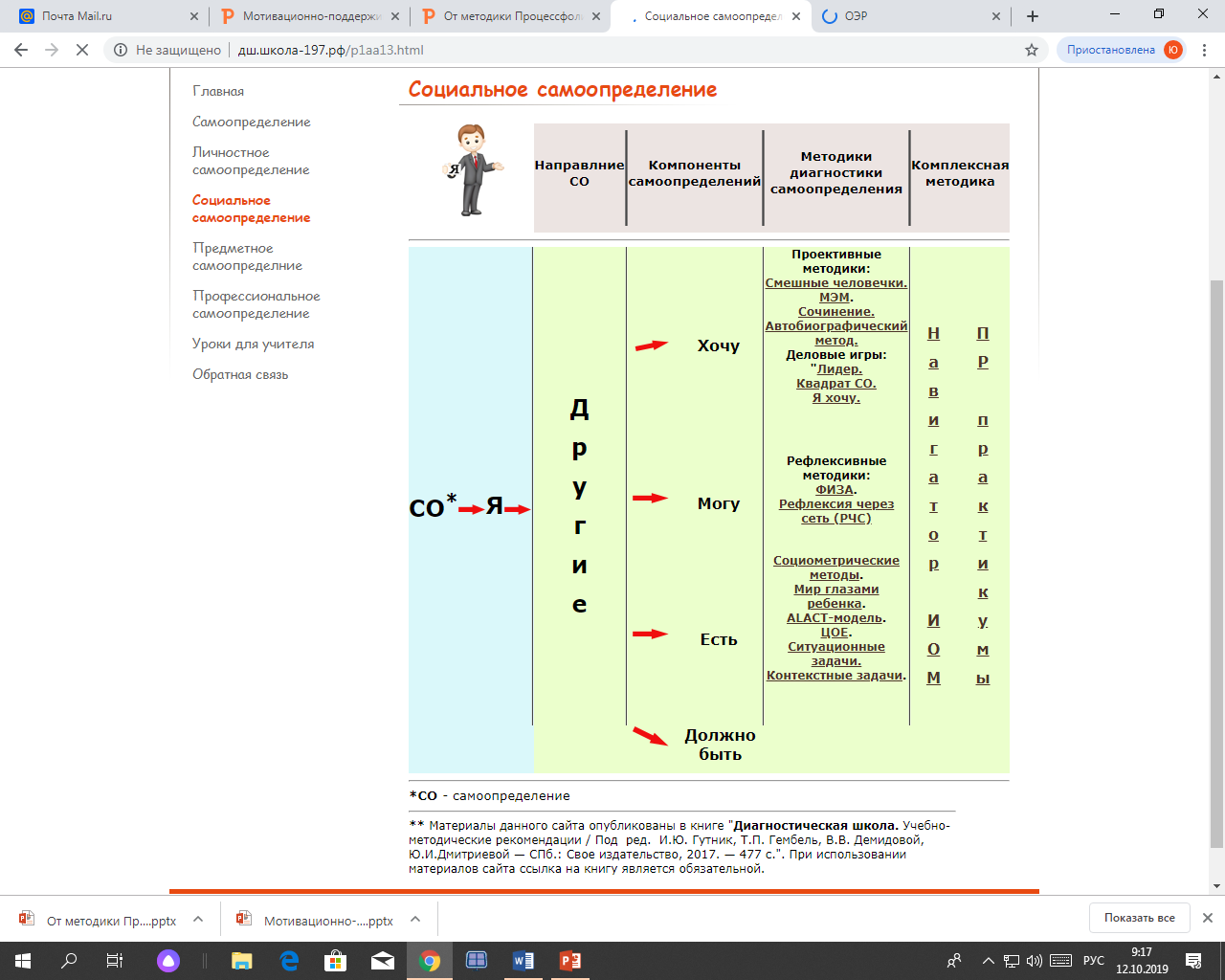 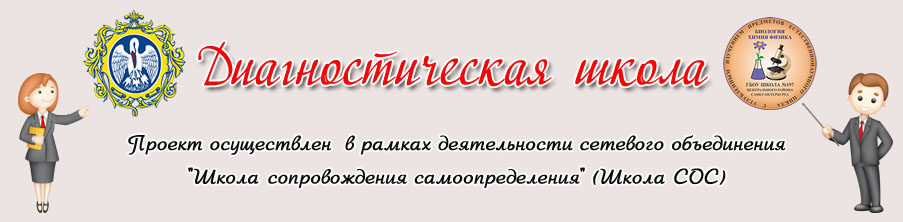 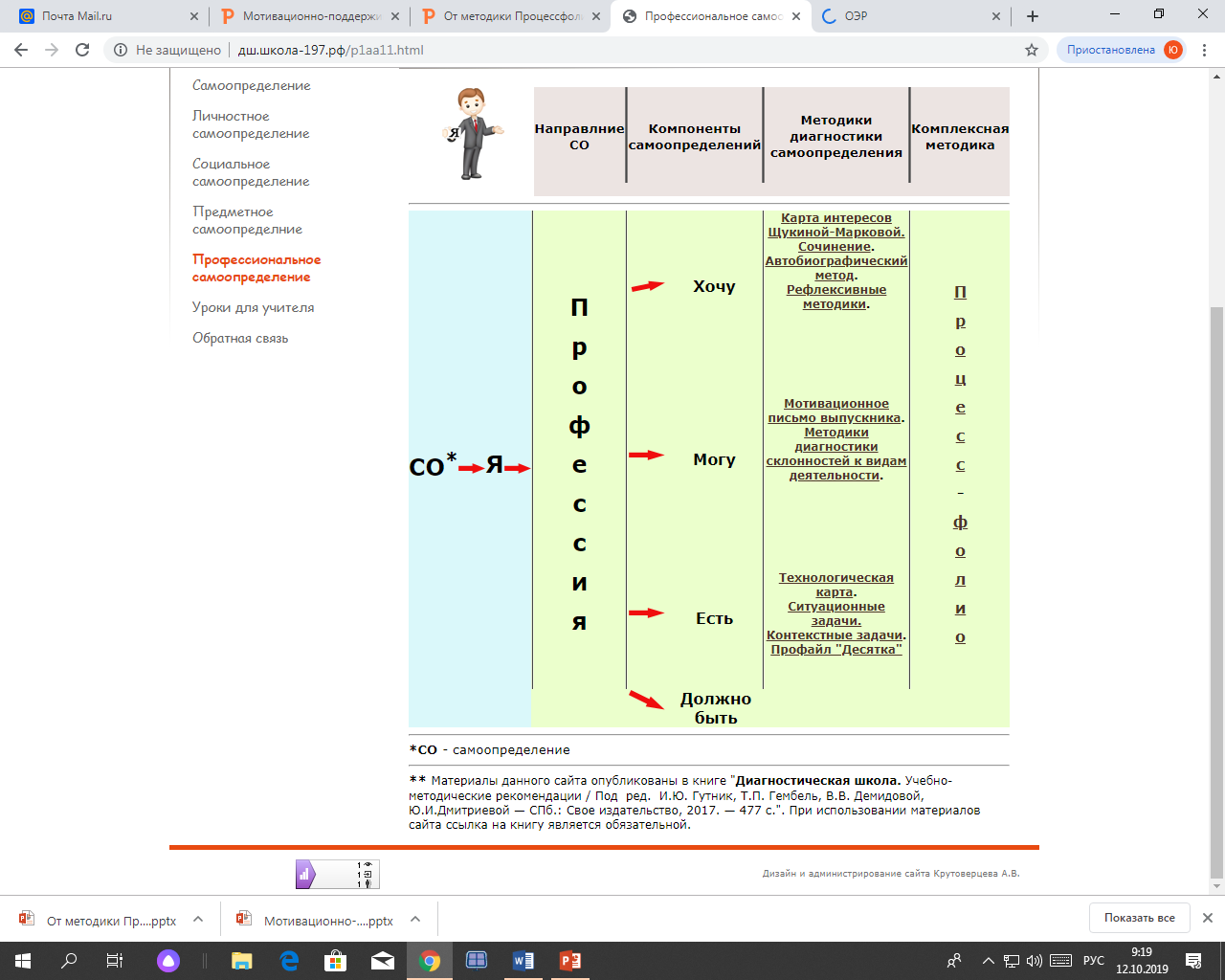 Диагностическая школа
Спасибо за внимание!
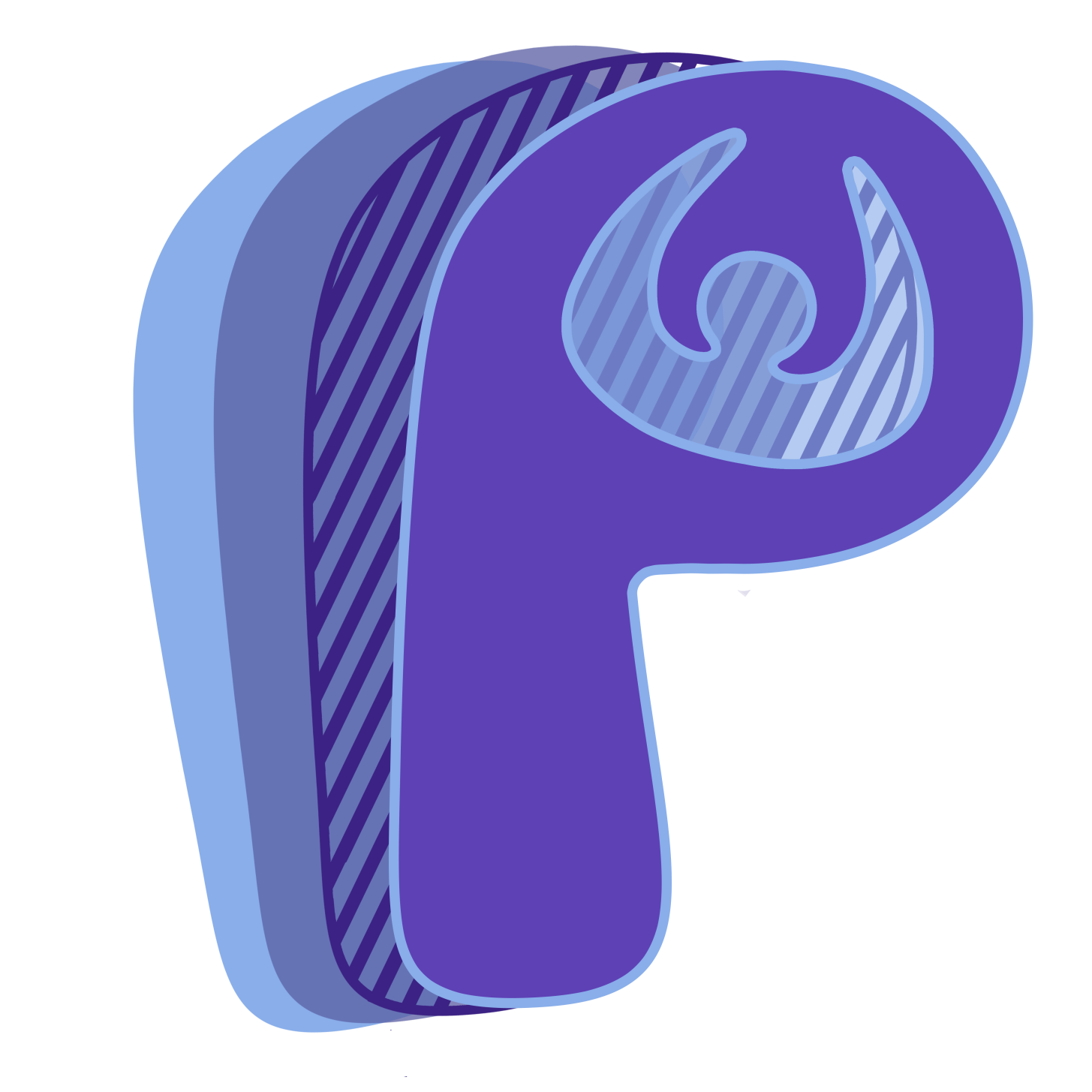 8